DCF/MDC
Development of System Specification for UPS

Mauricio Cespedes, Ph.D., Facebook Inc.UPS Industry Collaborators:
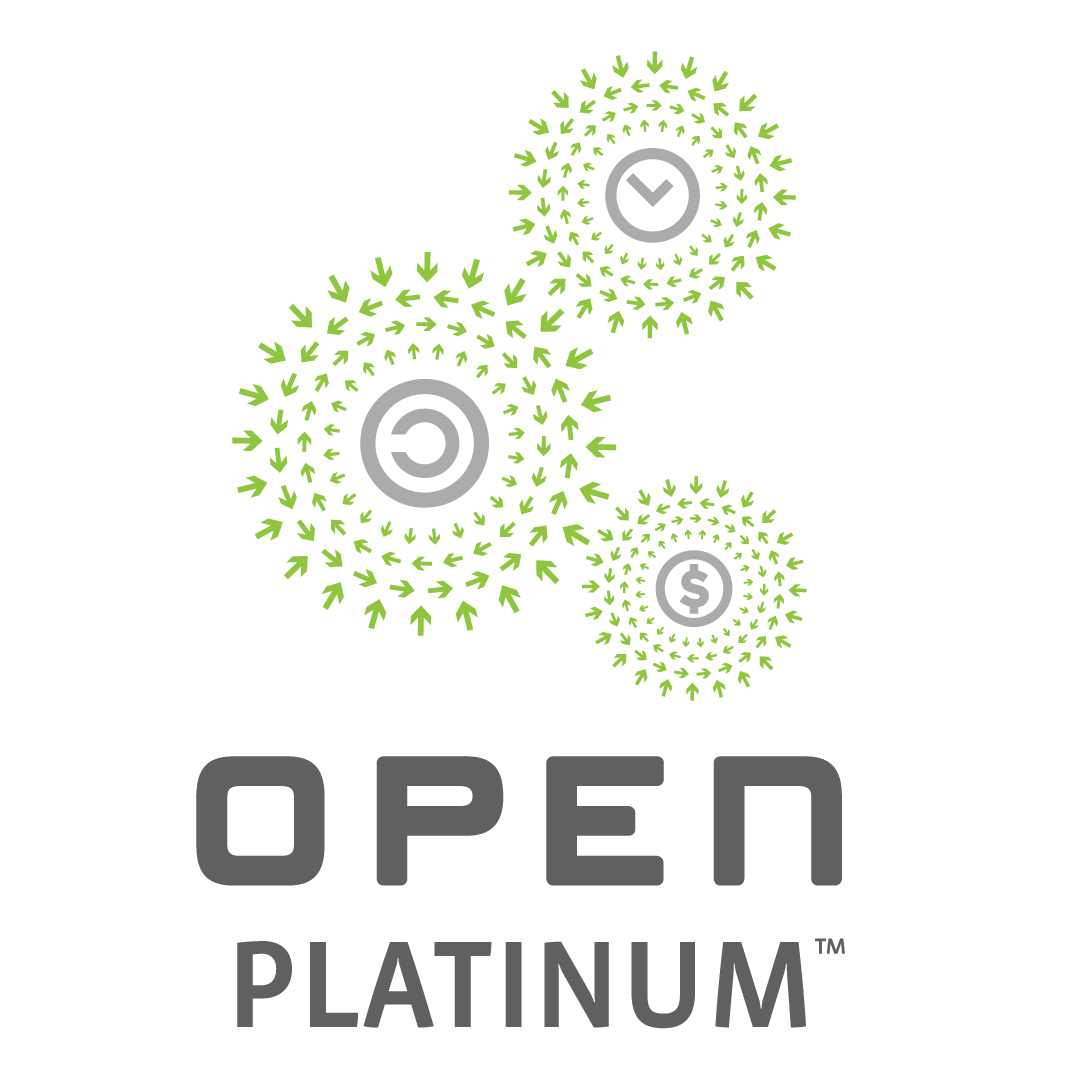 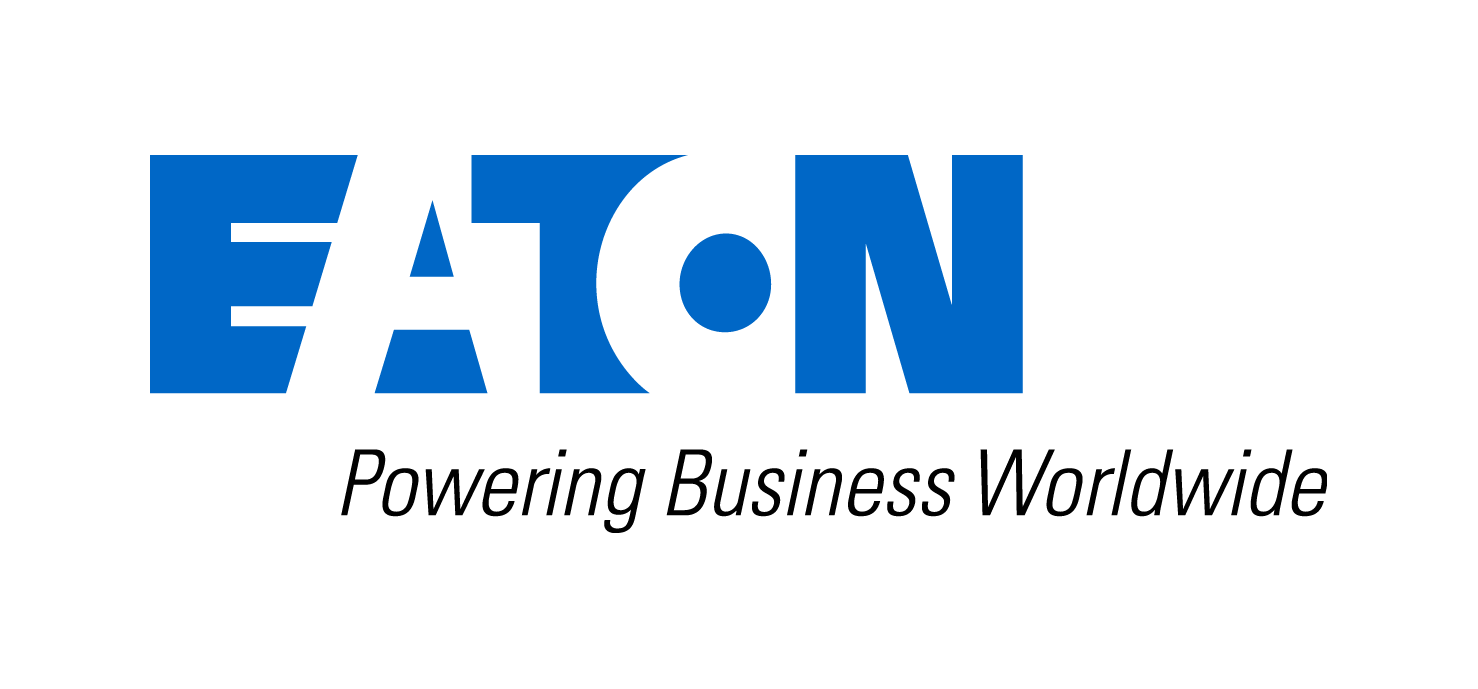 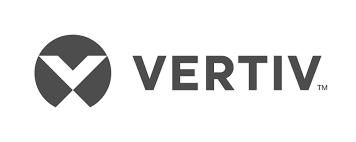 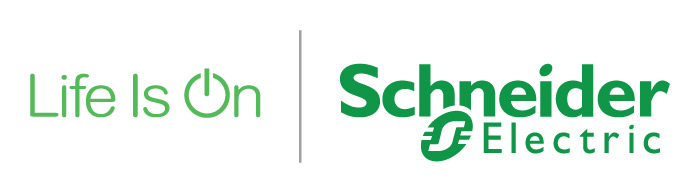 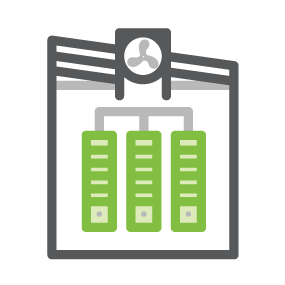 Main Switch-Board (MSB) Currents
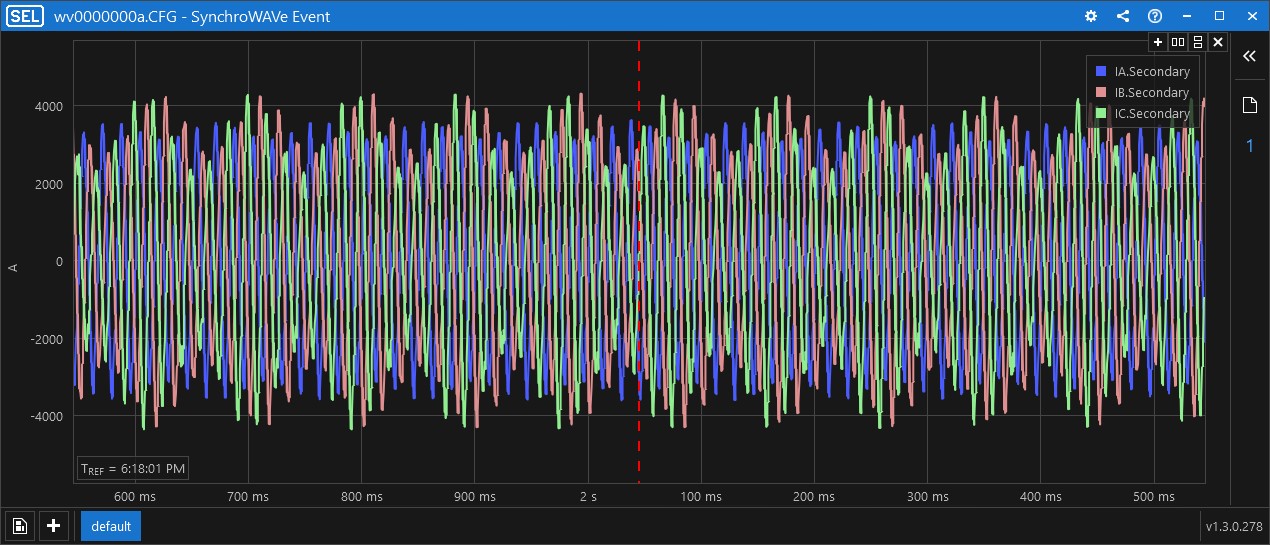 IA
IB
4000
IC
2000
0
A
−2000
−4000
0.1
0.2
0.3
0.4
0.5
0.6
0.7
0.8
0.9
1.0
(s)
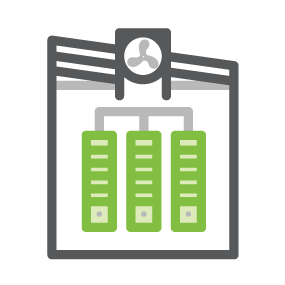 Origin of the Resonance
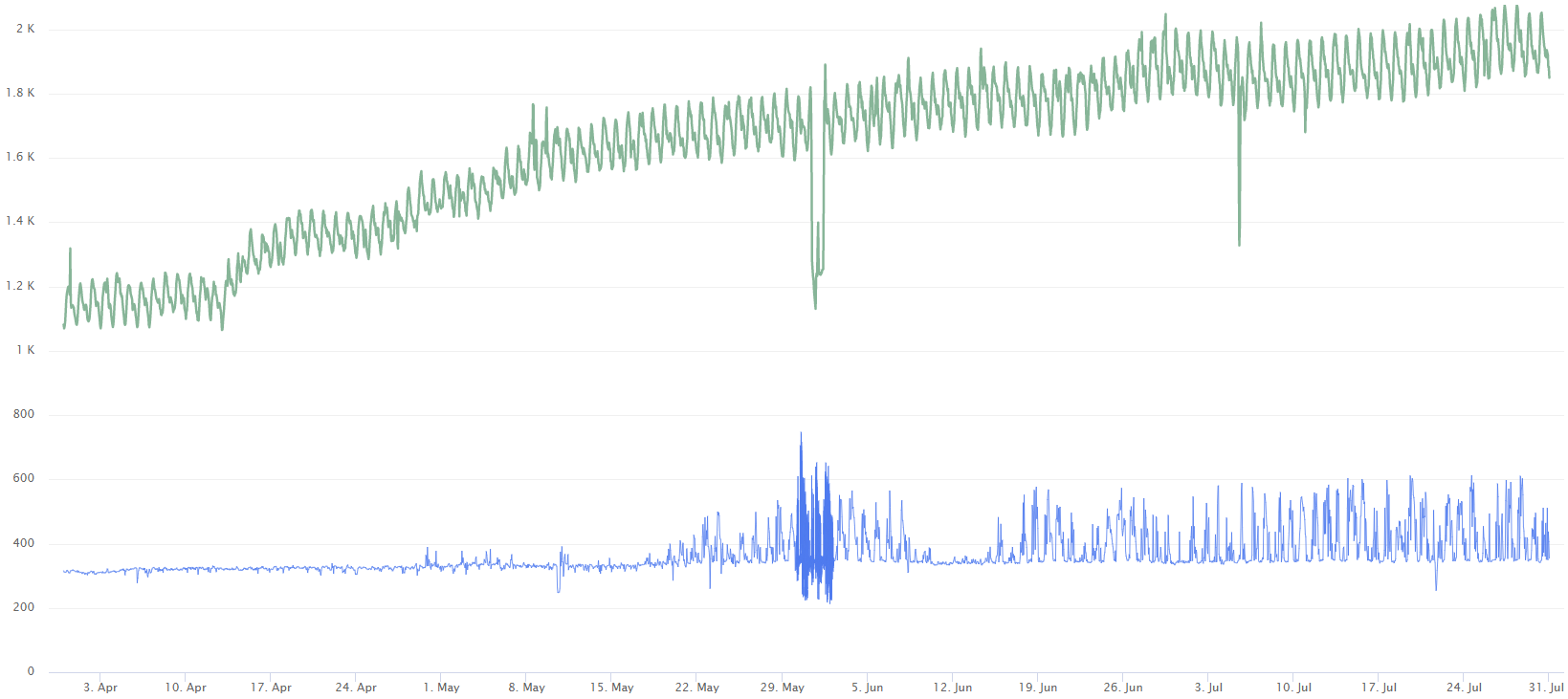 2000
Total MSB Load (kW)
1600
1000
MSB Neutral Current (A)
MSB Neutral Current Spikes
0
April 2017
May 2017
June 2017
July 2017
August 2017
[Speaker Notes: https://fburl.com/ods/qianqmom]
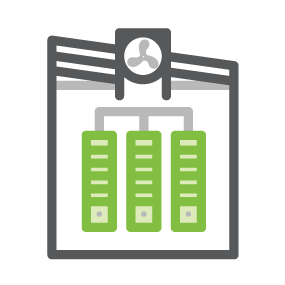 Stability Theory
Interconnection of Data Center and Rack Power Supply Unit (PSU) Creates a Feedback Loop
ZL
ZS
ZS
+
+
Data Center Building
PSU
VS
VL
ZL
−
For a Stable System, the Impedance Ratio Must Not be −1
Magnitude Constraint: Prevent Impedances Being Equal when Phase is 180o Apart
Phase Constraint: When Impedances are Equal, Prevent Phase Difference of 180o
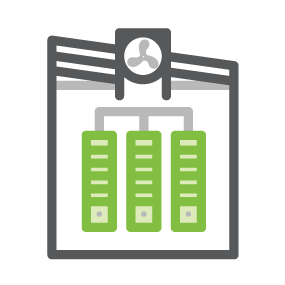 Low-Frequency Resonance
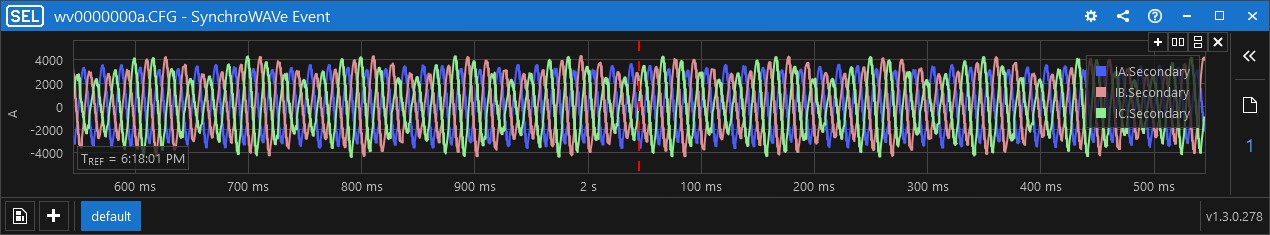 4000
IA
IB
0
IC
A
−4000
0.1
0.2
0.3
0.4
0.5
0.6
0.7
0.8
0.9
1.0
(s)
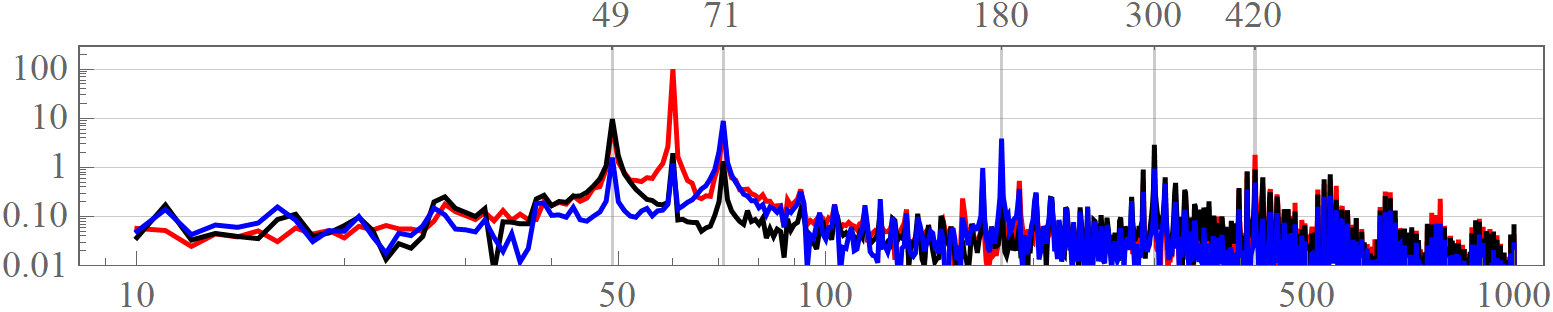 Zero Sequence
Positive Sequence
Negative Sequence
Percent of I1
Frequency (Hz)
[Speaker Notes: 310%,]
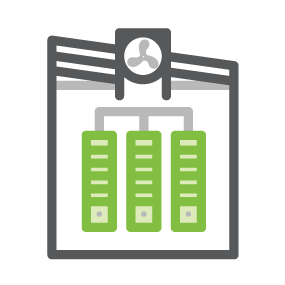 Nyquist Plot of the Impedance Ratio
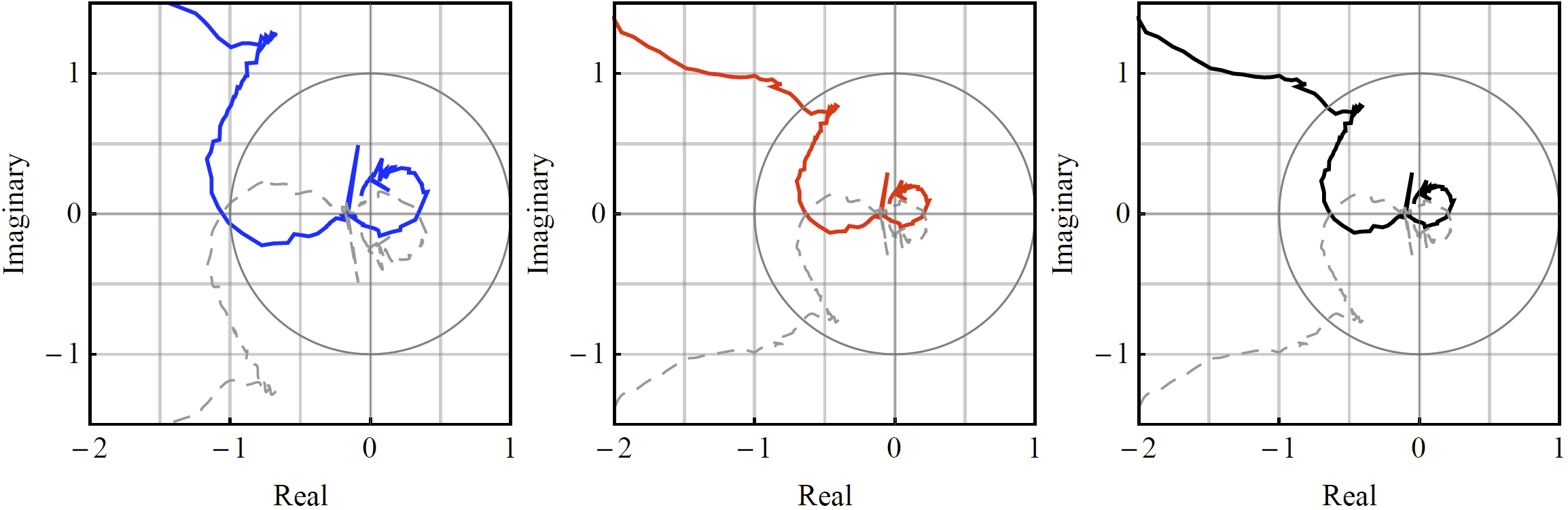 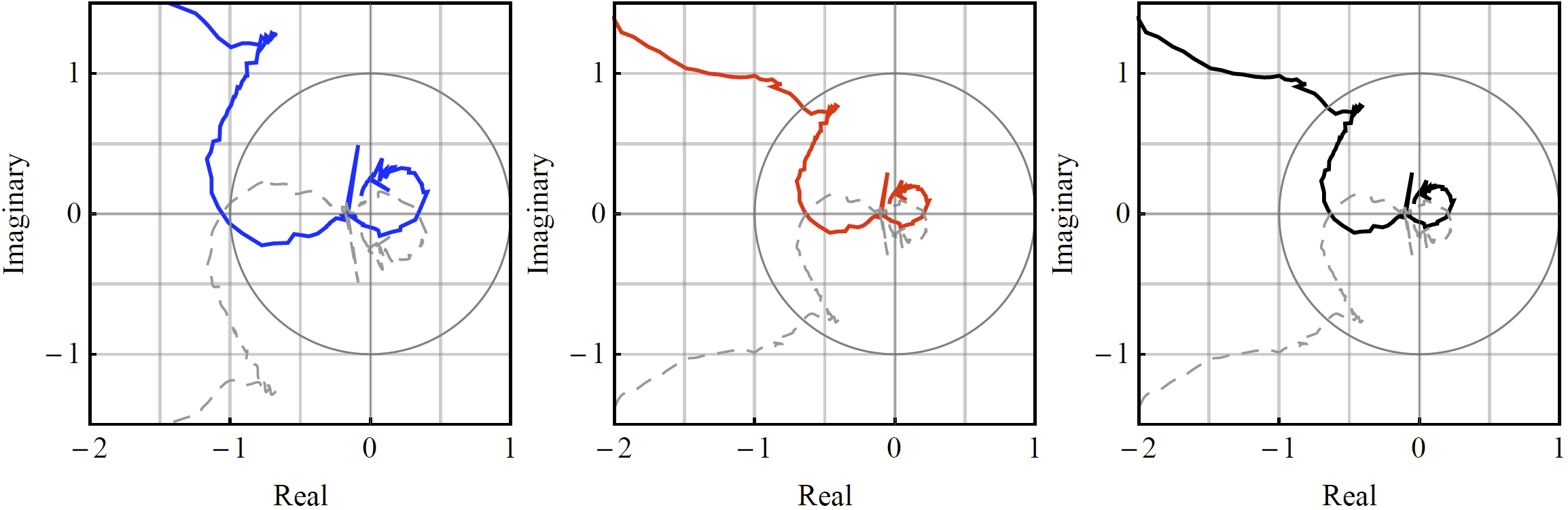 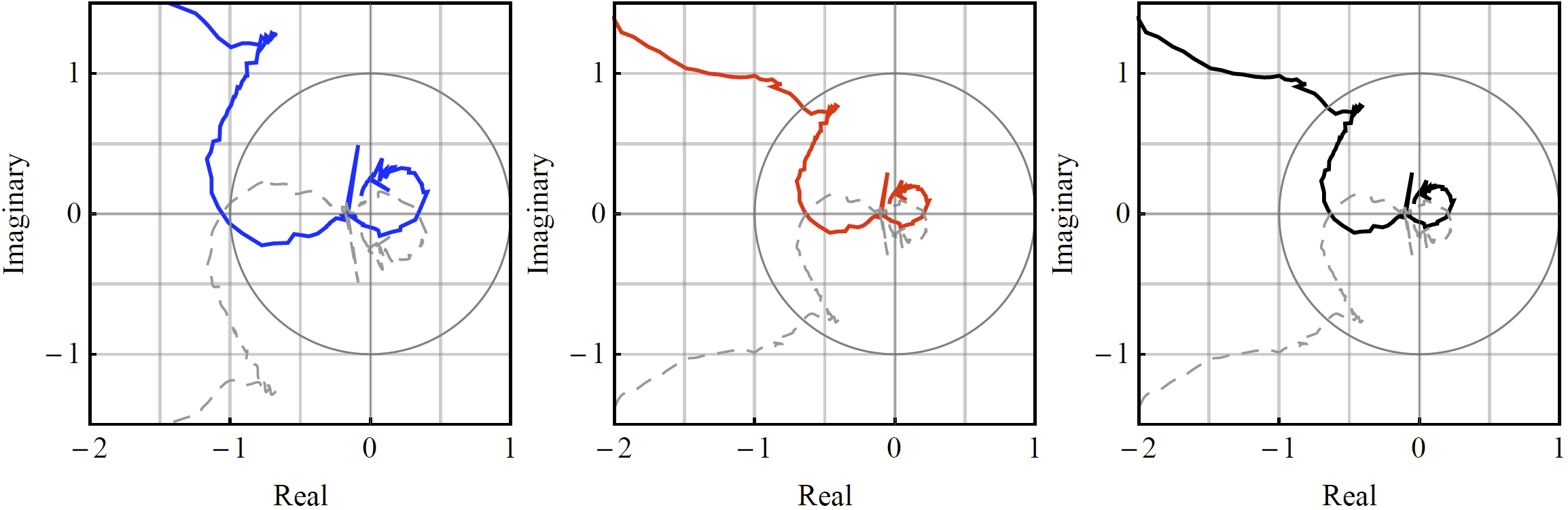 ZS/ZL
ZS/ZL
ZS/ZL
f
f
f
f
f
f
Zero-Sequence Ratio
Positive-Sequence Ratio
Negative-Sequence Ratio
Unstable
Stable
Stable
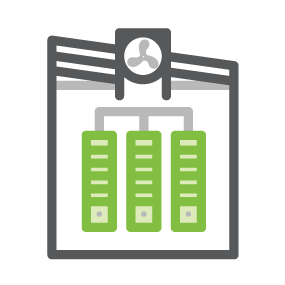 Impedance Analysis
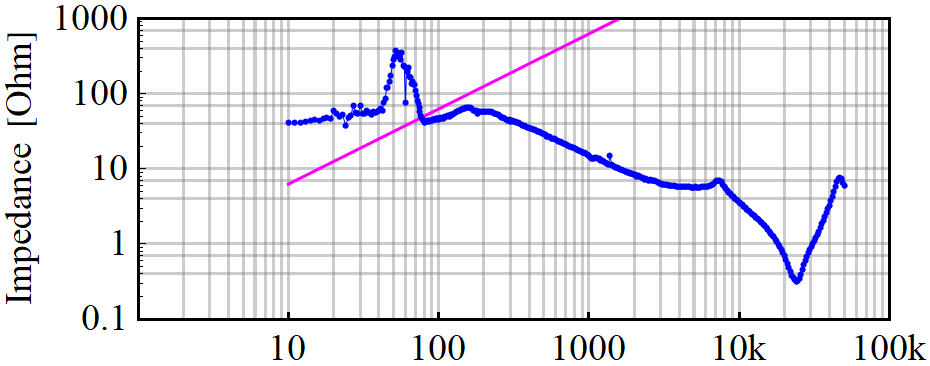 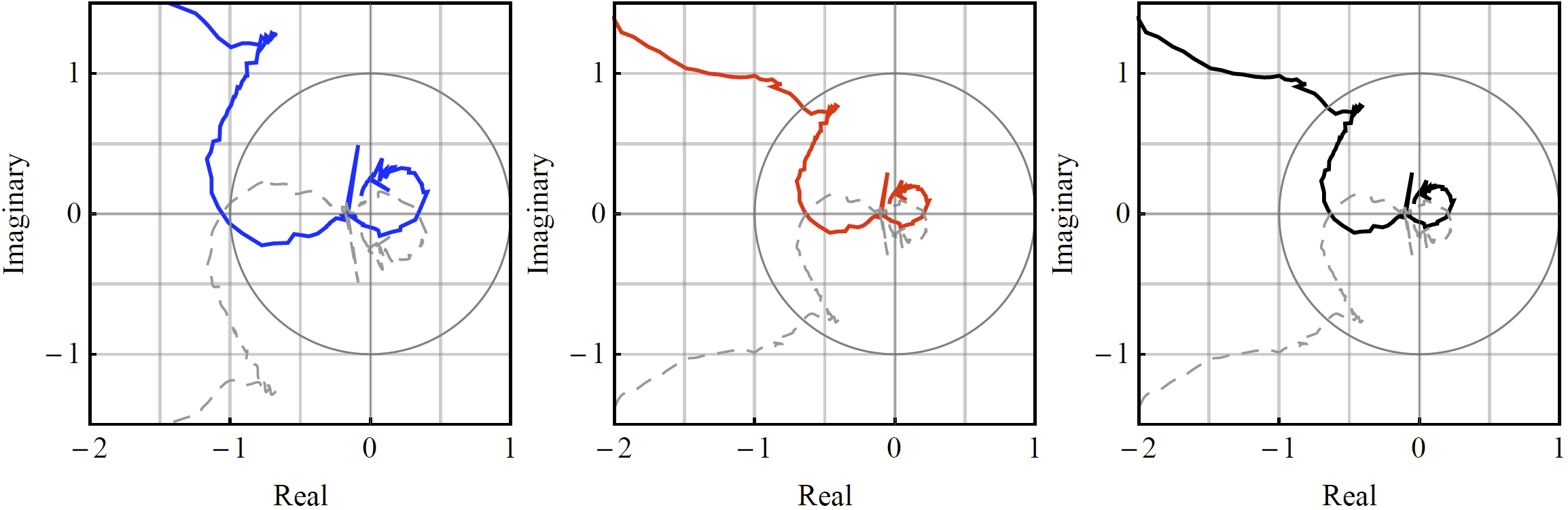 ZS/ZL
f
ZL
ZS
f
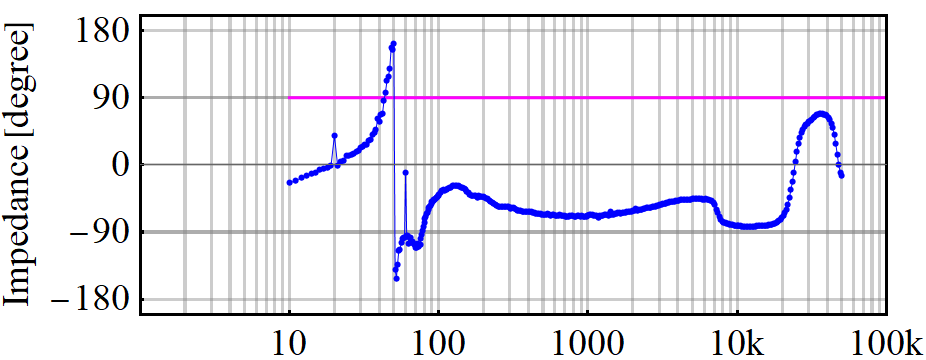 ZS
ZL
Zero-sequence impedance ratio predicts system resonance around 70 Hz
Frequency (Hz)
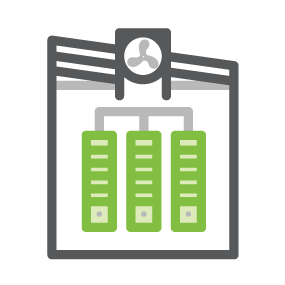 High-Frequency Resonance
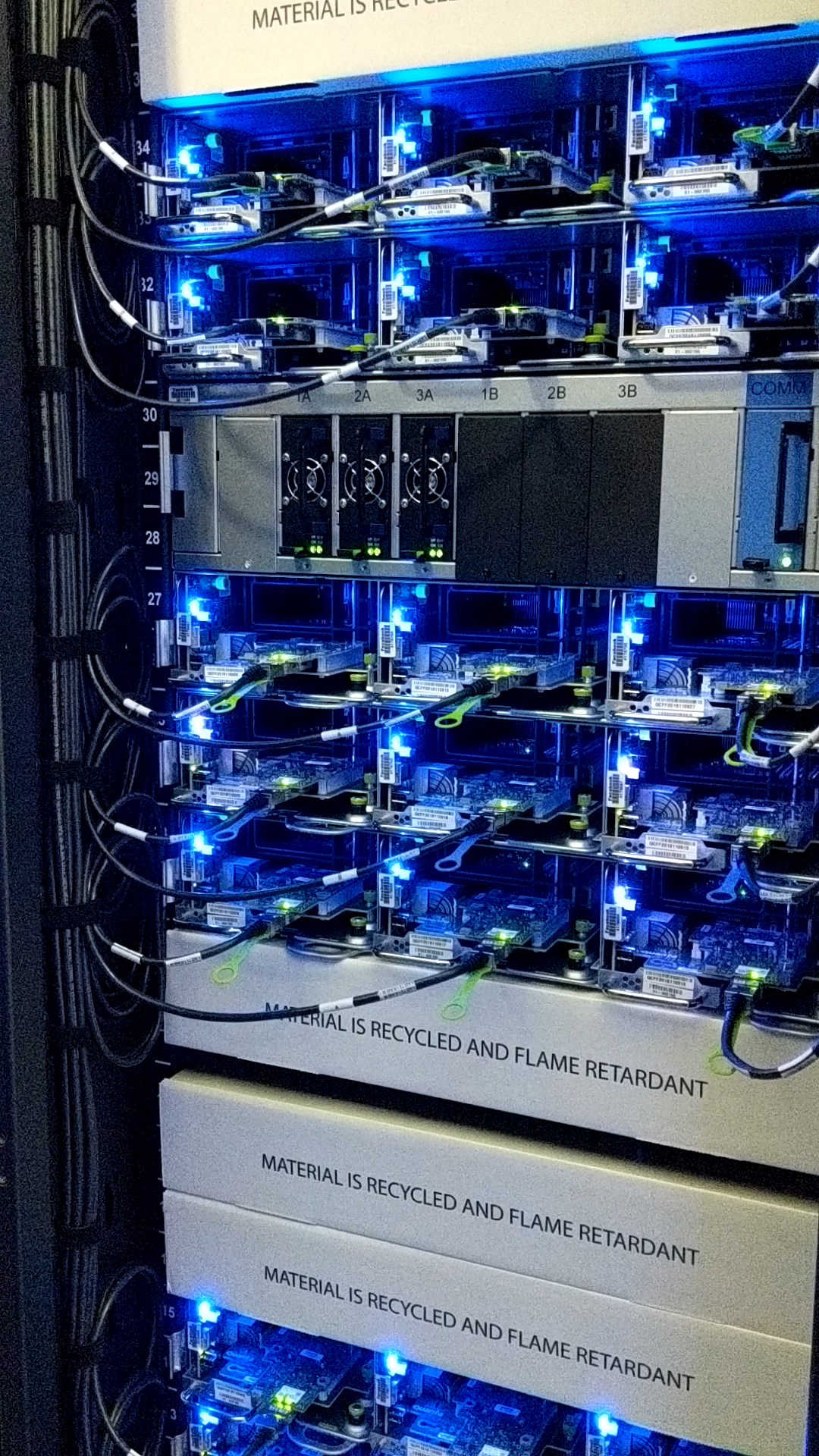 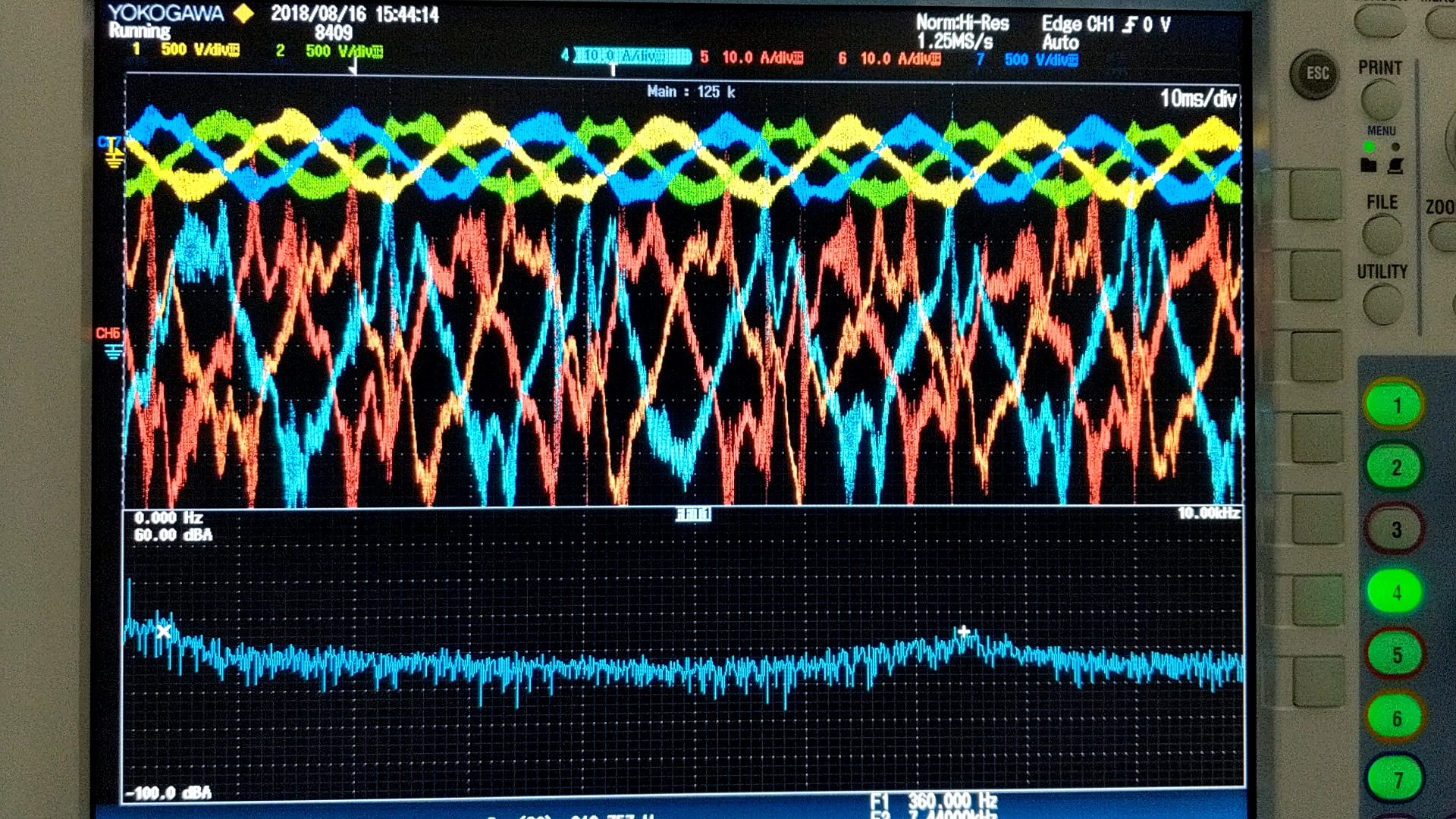 10
20
30
40
50
60
70
80
90
ms
360 Hz
7.4 kHz
[Speaker Notes: To the left, there is a video capture of a rack suffering from harmonic resonance at the data center. When we connected an oscilloscope at the input of the rack, we captured the voltages and currents in the video to the right. During resonance, there is a large 7.4 kHz distortion of what is supposed to be clean sinusoidal waveforms. You will see in the video, that as the operating condition of the data center changes, the resonance may come and go.]
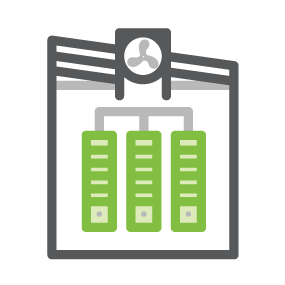 DFT Analysis of the Resonance
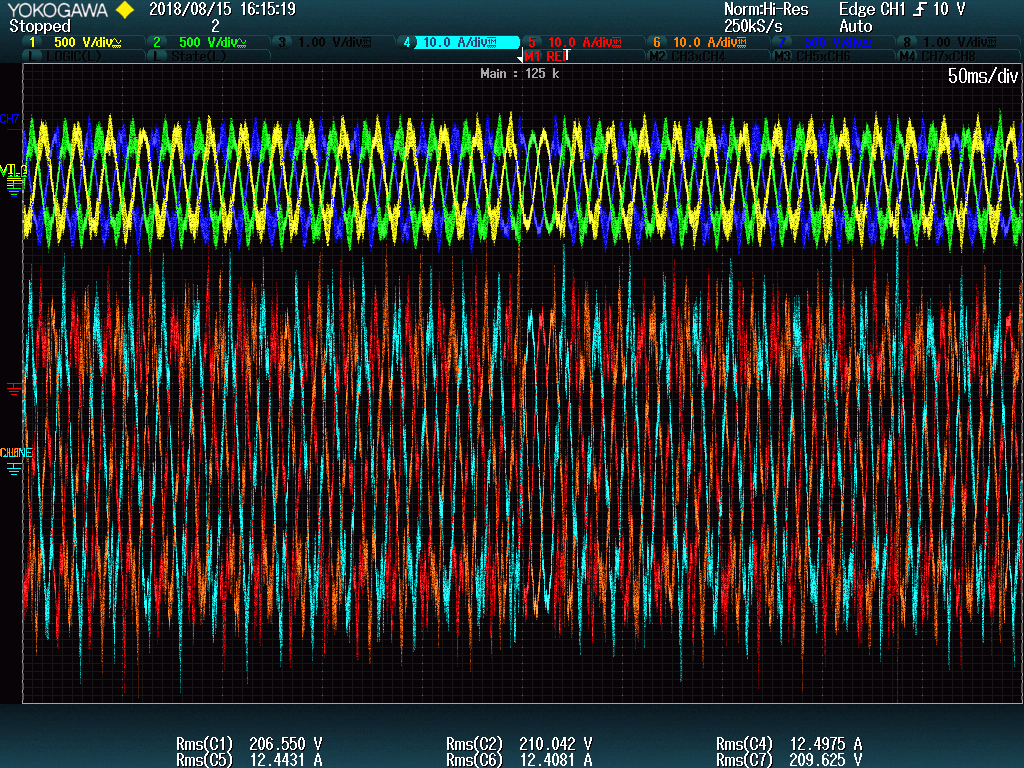 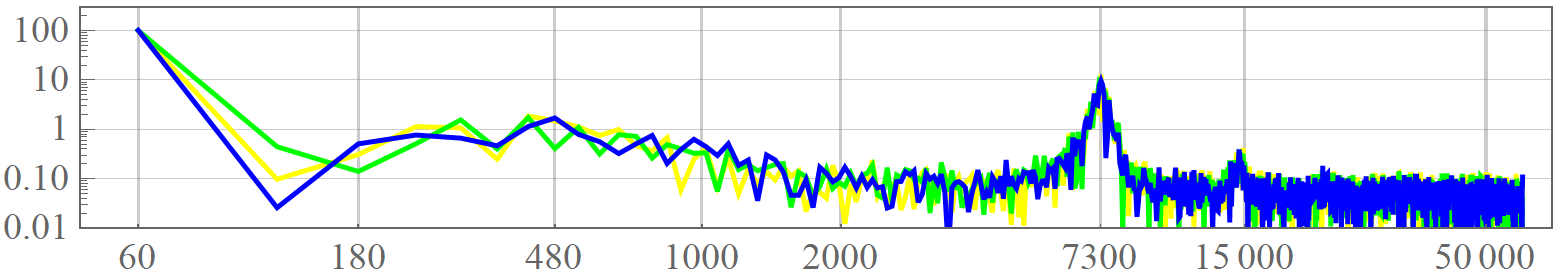 Percent of V1
Frequency (Hz)
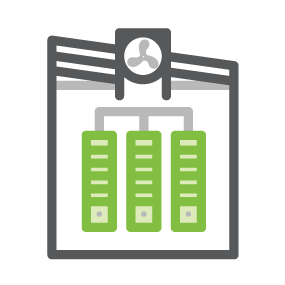 Impedance Analysis
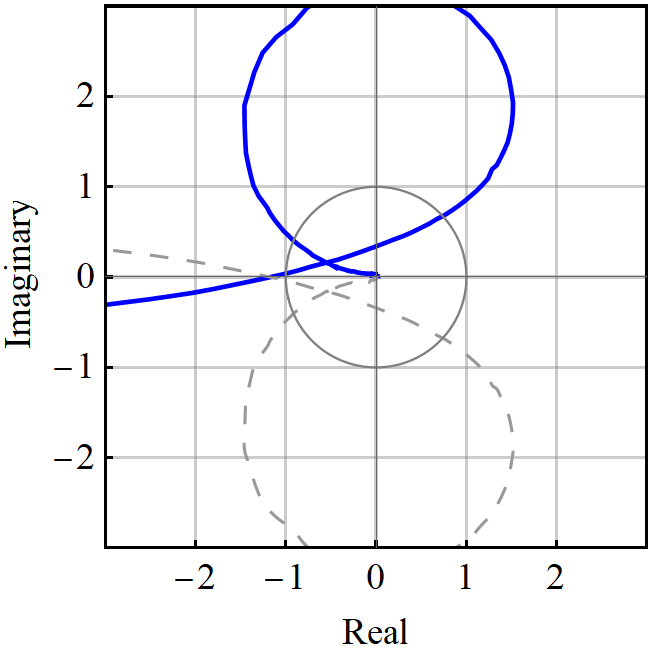 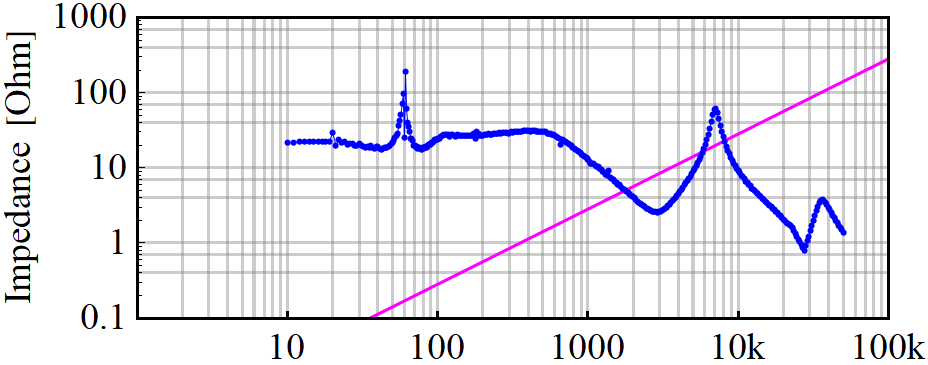 ZS/ZL
f
ZL
ZS
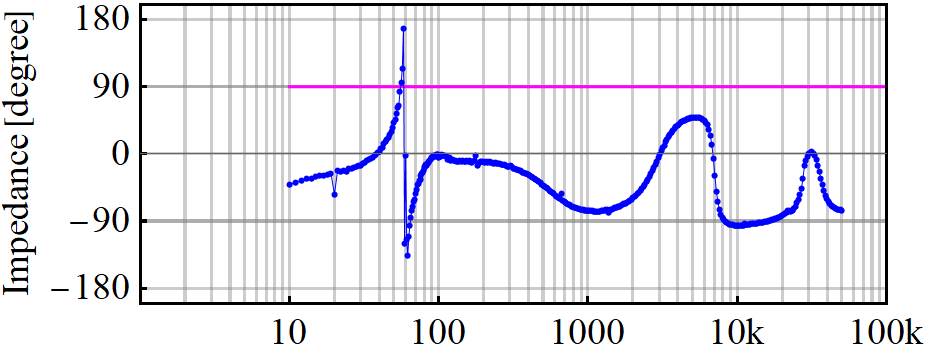 ZS
ZL
Impedance ratio predicts system resonance around 7 kHz
Frequency (Hz)
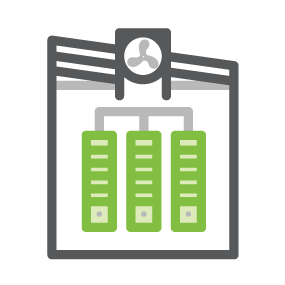 Impedance Constraints
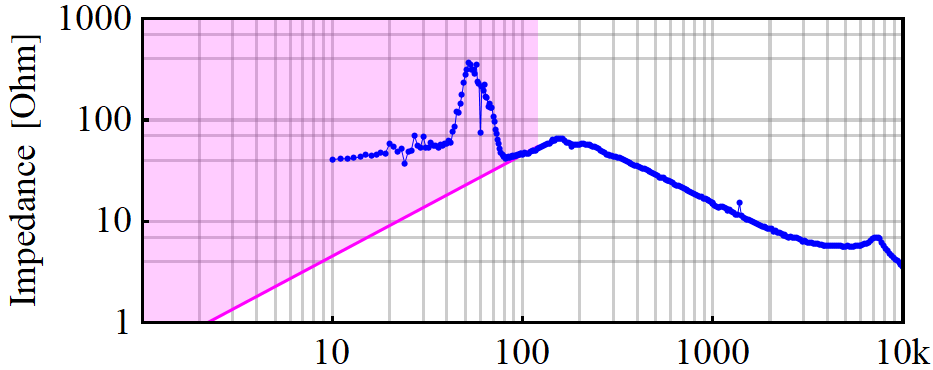 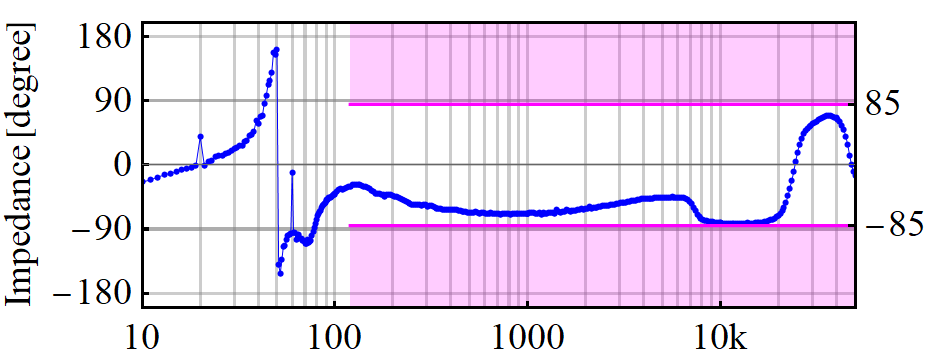 ZL
ZL
ZS
Frequency (Hz)
Frequency (Hz)
Magnitude Constraint: Prevent Impedances Being Equal when Phase is 180o Apart
Phase Constraint: When Impedances are Equal, Prevent Phase Difference of 180o
Ln is the nominal or base inductance of the PSU, f1 is the fundamental frequency of the system
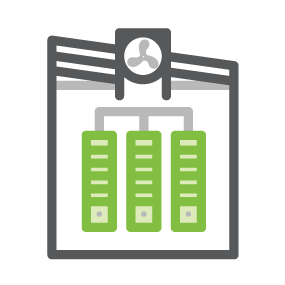 The New Facebook Data Center
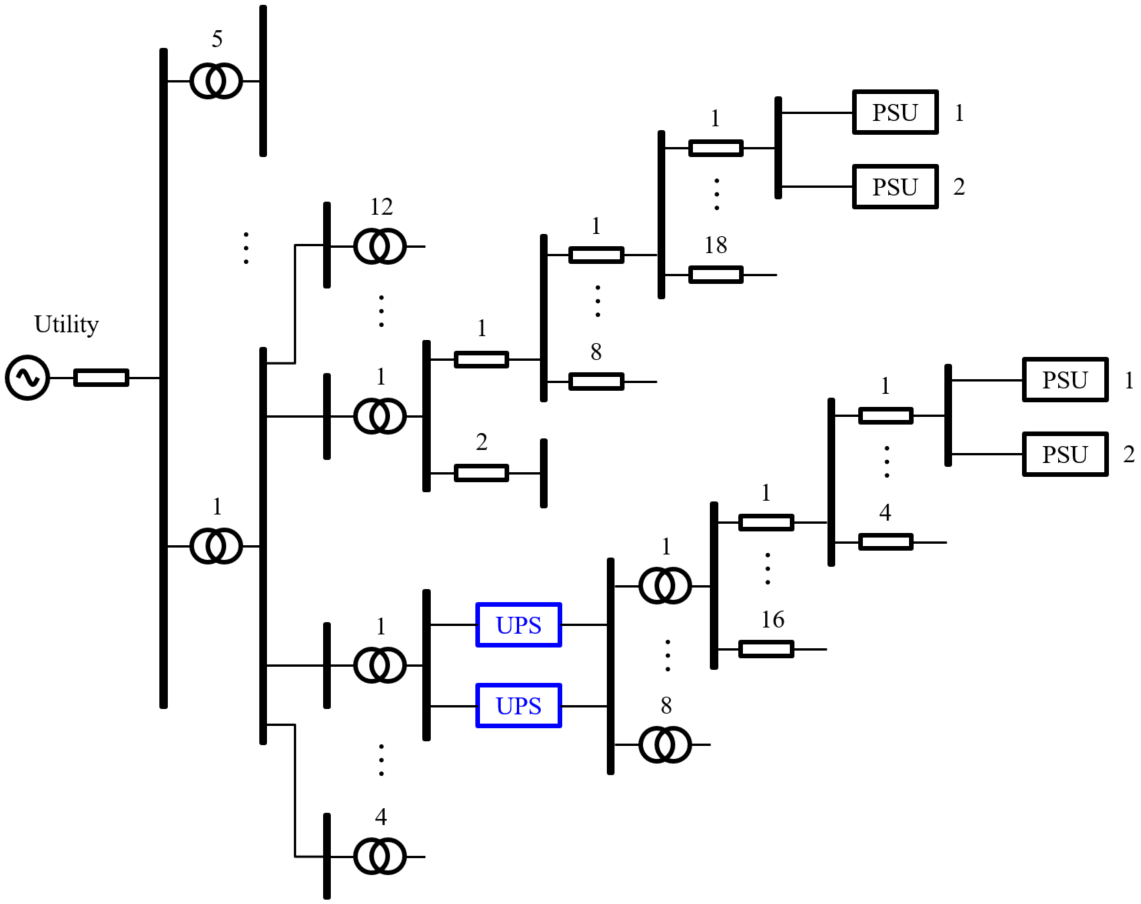 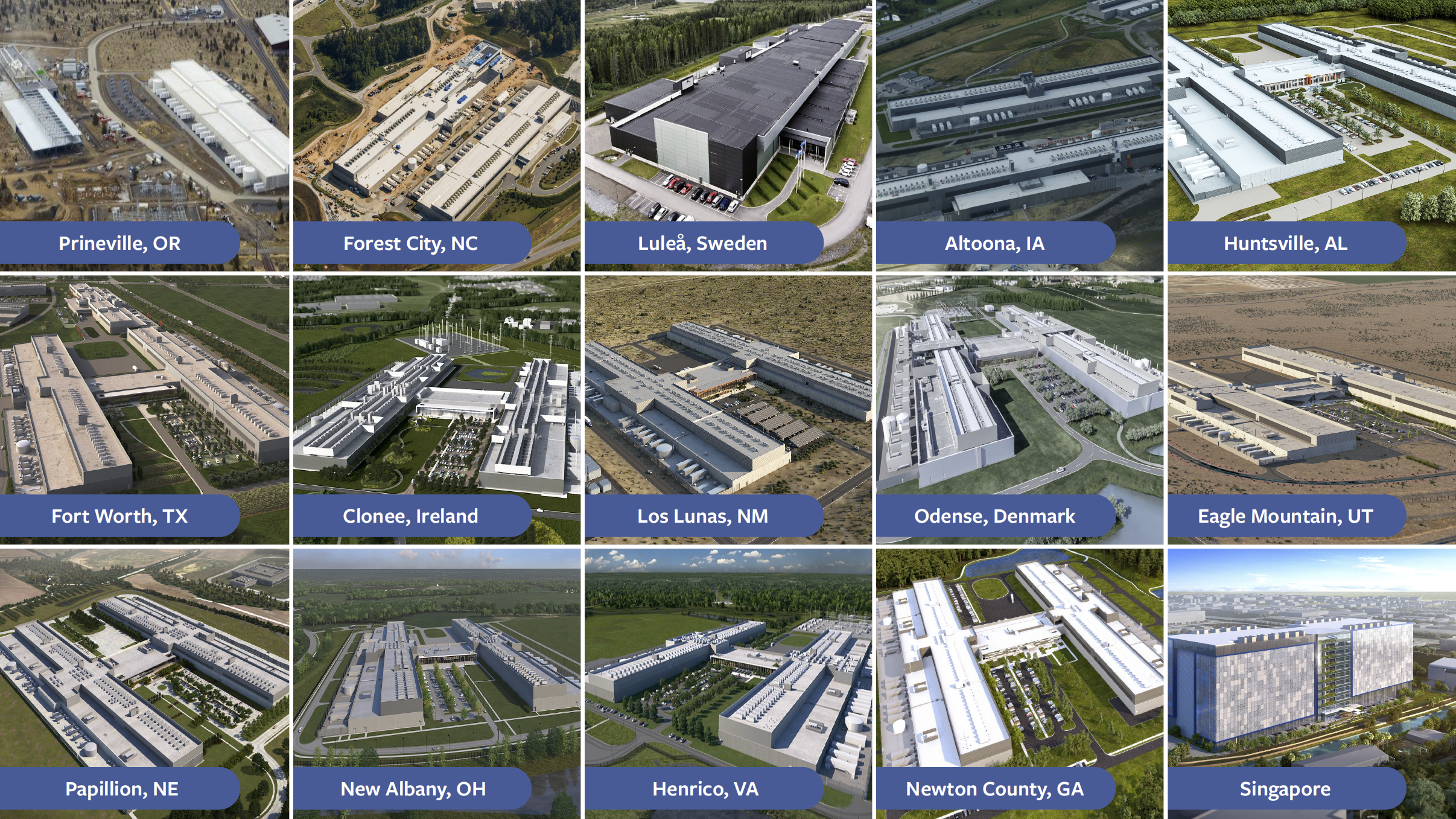 [Speaker Notes: The new Facebook data center, is required to comply with new impedance specifications. From the input transformer or PTX, the switch gear, cable interconnections and down to the rack power supplies, there are impedance specifications for each of them. If there are in-line UPS, they also are subject to impedance specifications.
At this OCP we have three talks dealing with these impedance specifications, this one we currently are at is on UPS. The next is on the system in general, and the afternoon talk is on Power Supplies.]
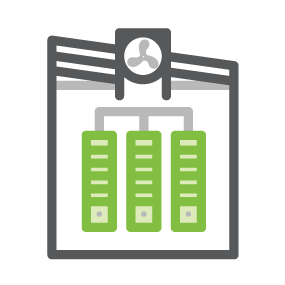 UPS in the Facebook Data Center
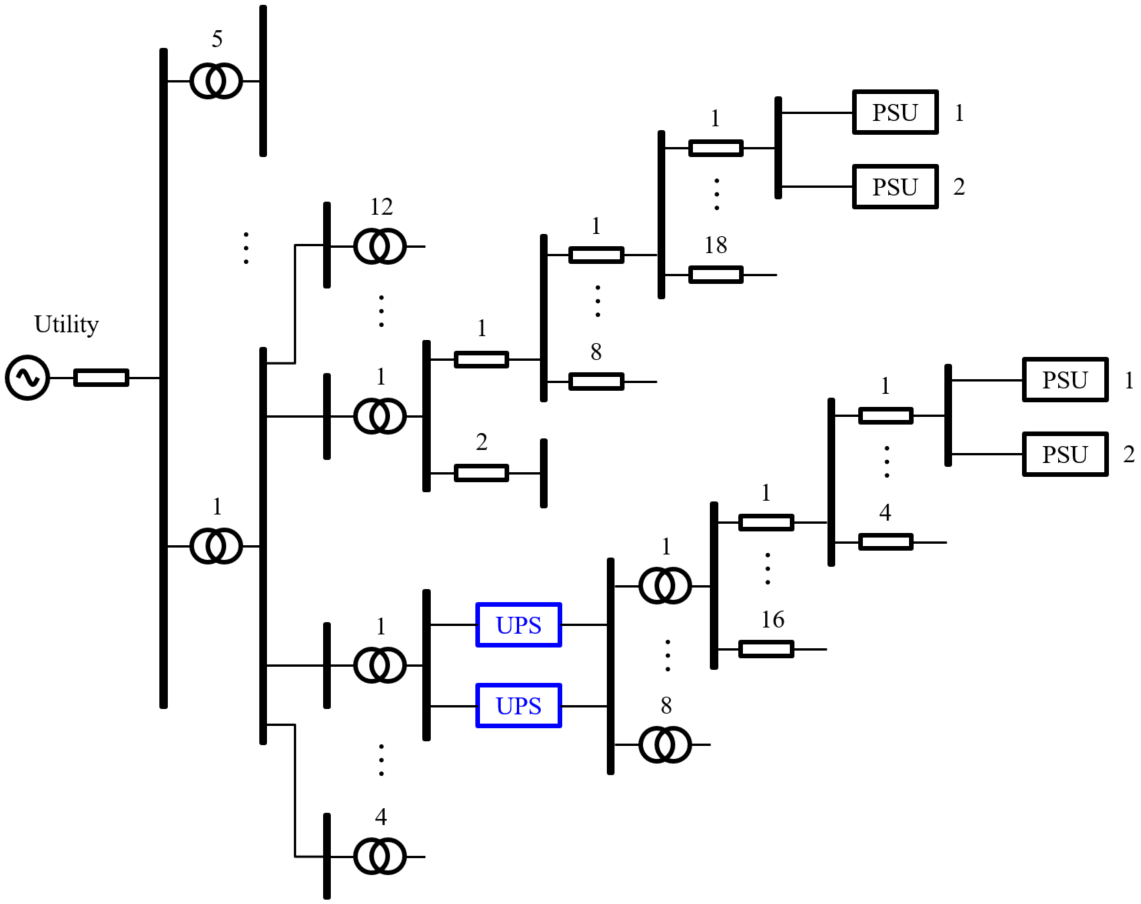 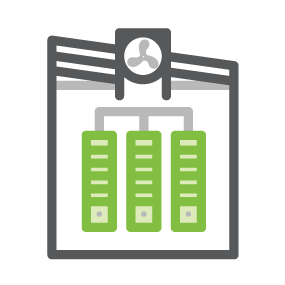 Model Reduction
L1
PSU
N1
L0
L2
L3
UPS
PSU
N2
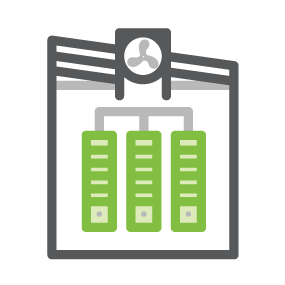 UPS Components and Modes
PSU
N1
Bypass
PSU
N2
Rectifier
Inverter
Dc-Dc
−
+
Batteries
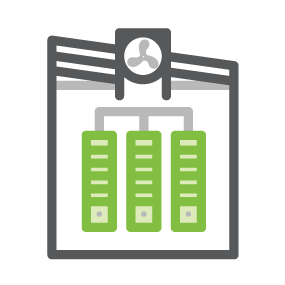 Bypass Mode
PSU
N1
PSU
N2
−
+
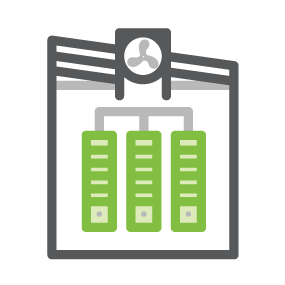 Double-Conversion Mode
PSU
N1
PSU
N2
−
+
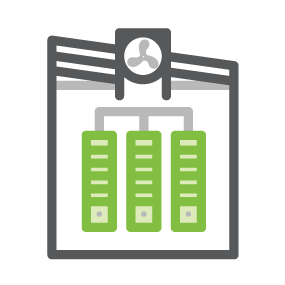 Stored-Energy Mode
PSU
N1
PSU
N2
−
+
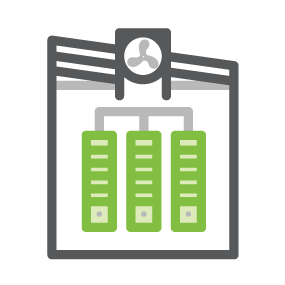 Line-Interactive with Bypass
PSU
N1
PSU
N2
−
+
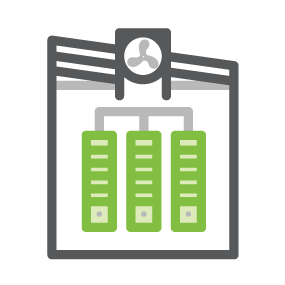 Bypass Mode
PSU
N1
PSU
N2
−
+
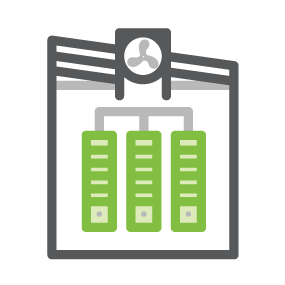 Stability Requirement in Bypass
L1
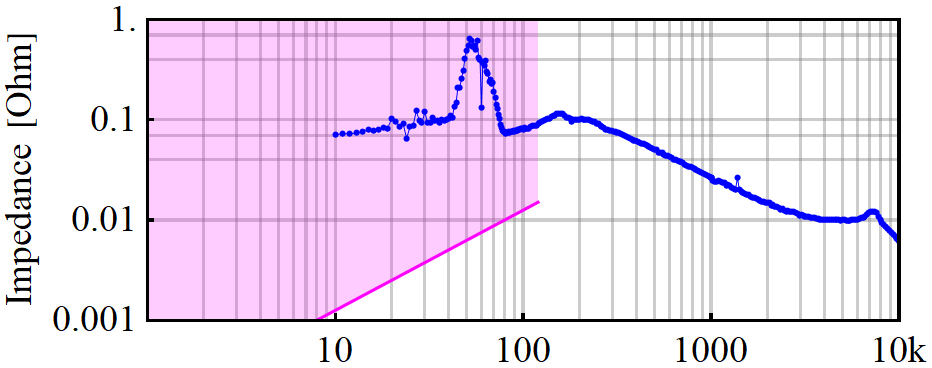 @1 MW
N1
PSU
L0
ZL
L2+L3
Lb
N2
PSU
←20 μH
For every MW of power in the UPS, bypass impedance must not be larger than 20 μH:
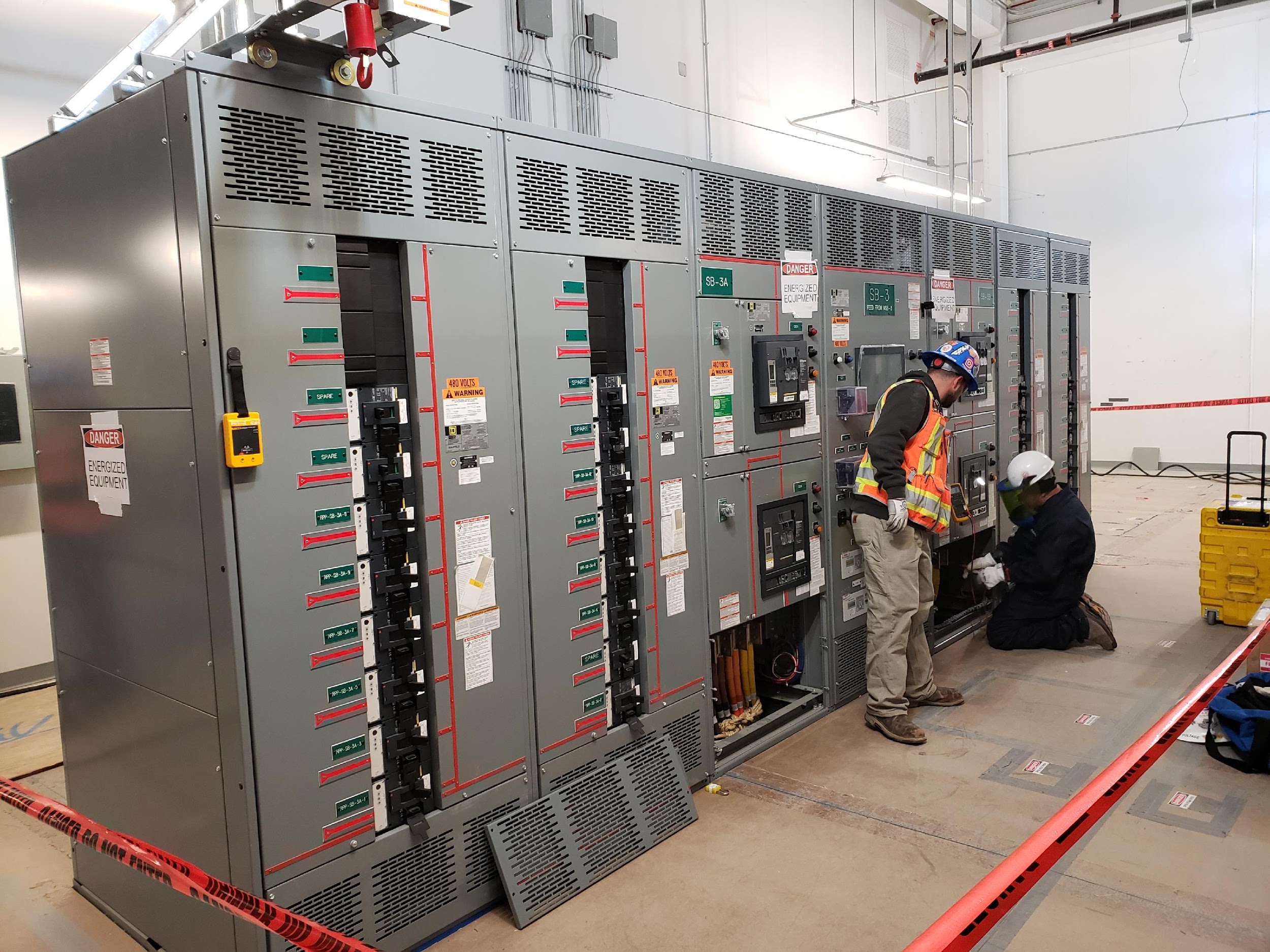 2 MW switchboard
~6 μH
At 480 V and 1 MW, Ln = 600 μH, hence Lb < 0.03 p.u.
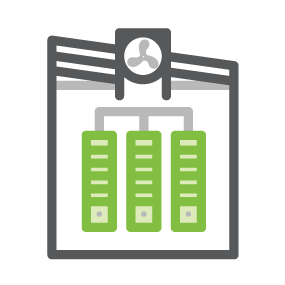 Unstable Simulation in Bypass Mode
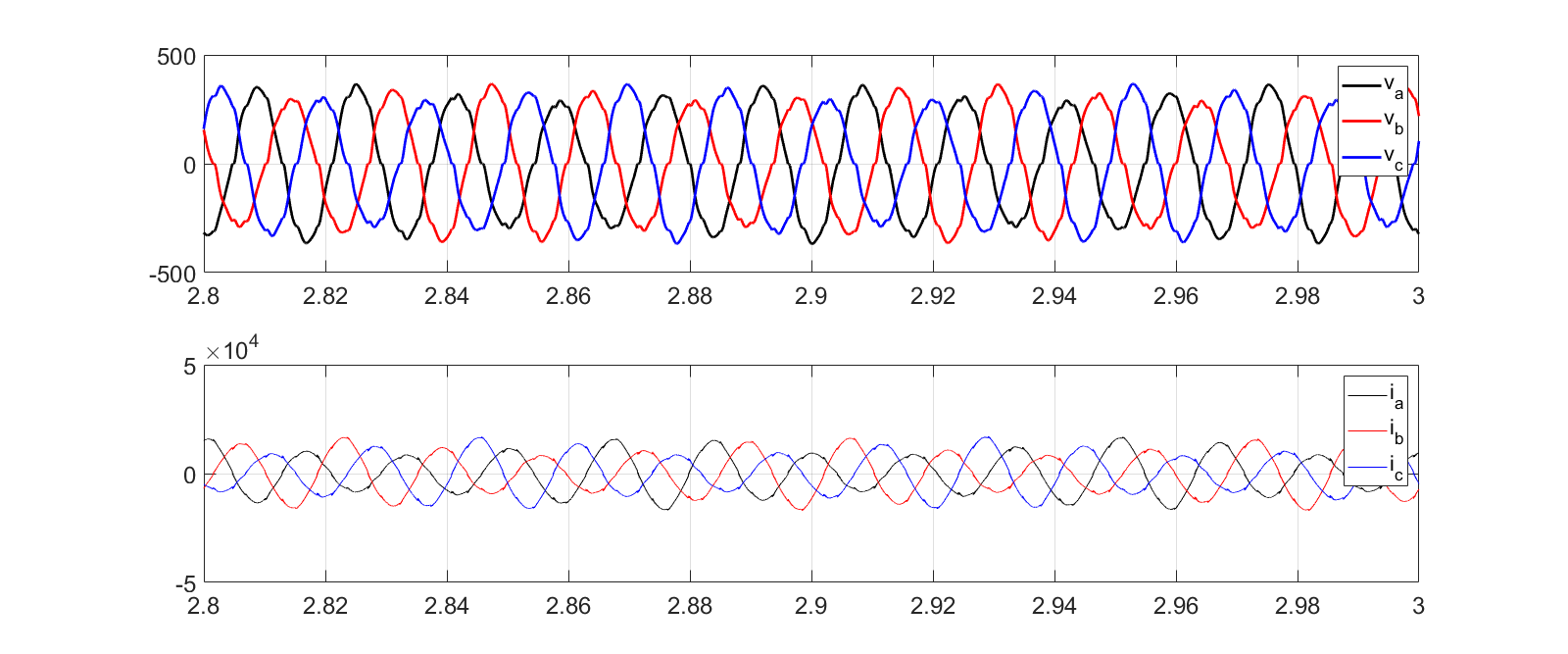 Voltage (V)
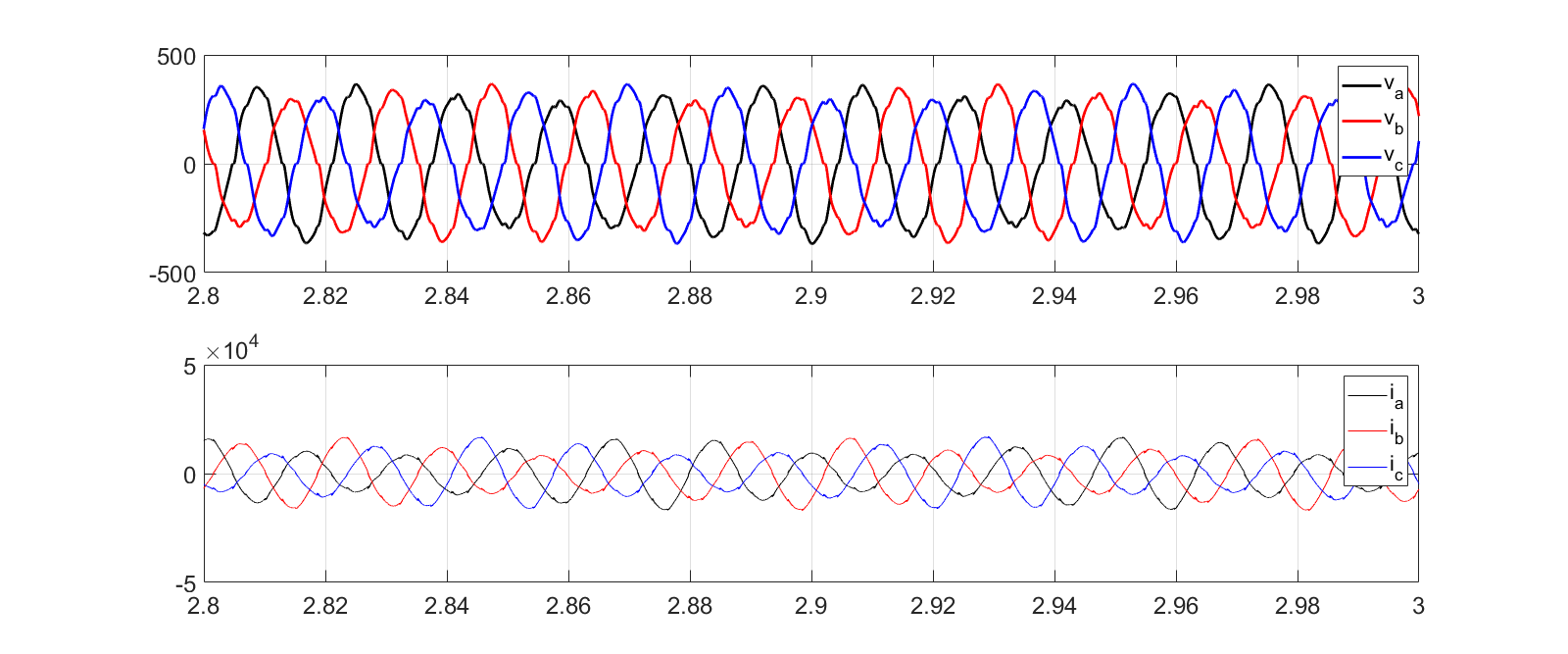 12 Hz
Current (A)
Time (s)
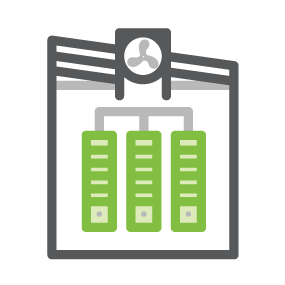 Stable Simulation in Bypass Mode
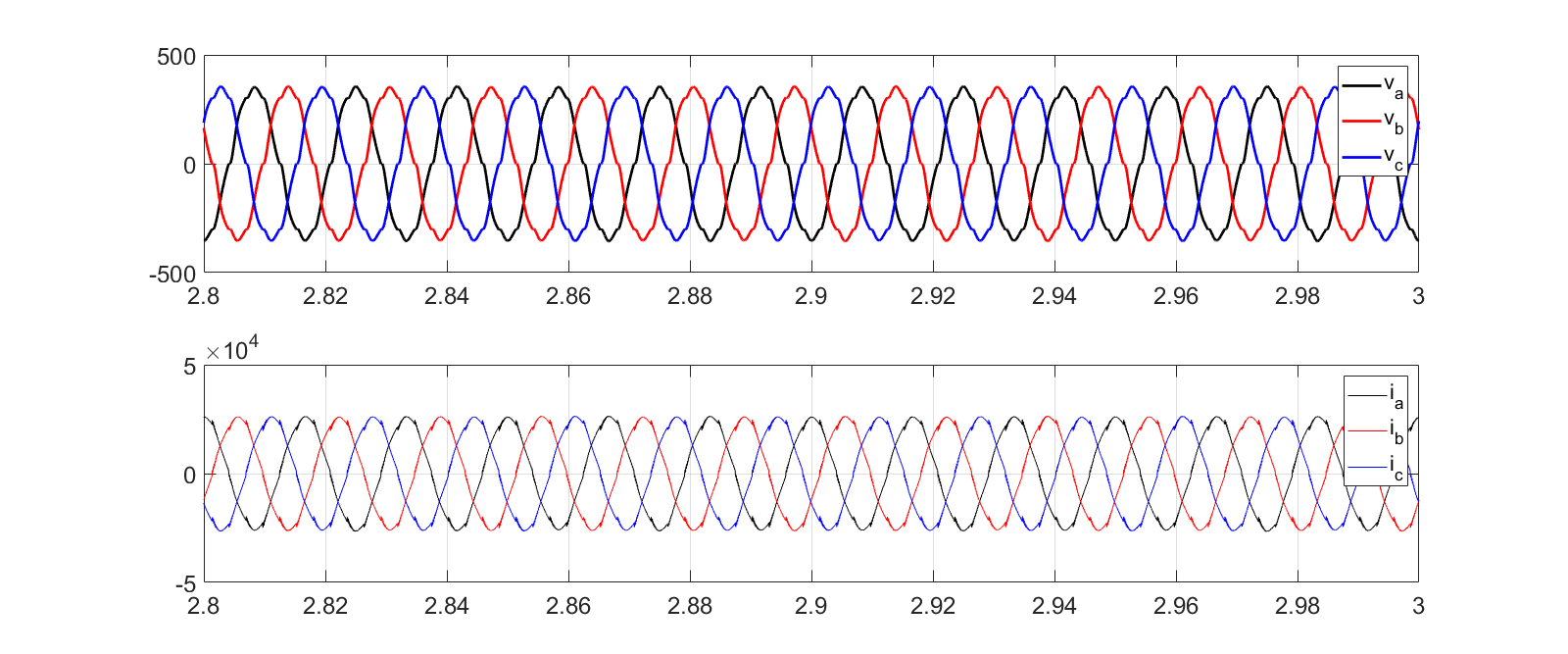 Voltage (V)
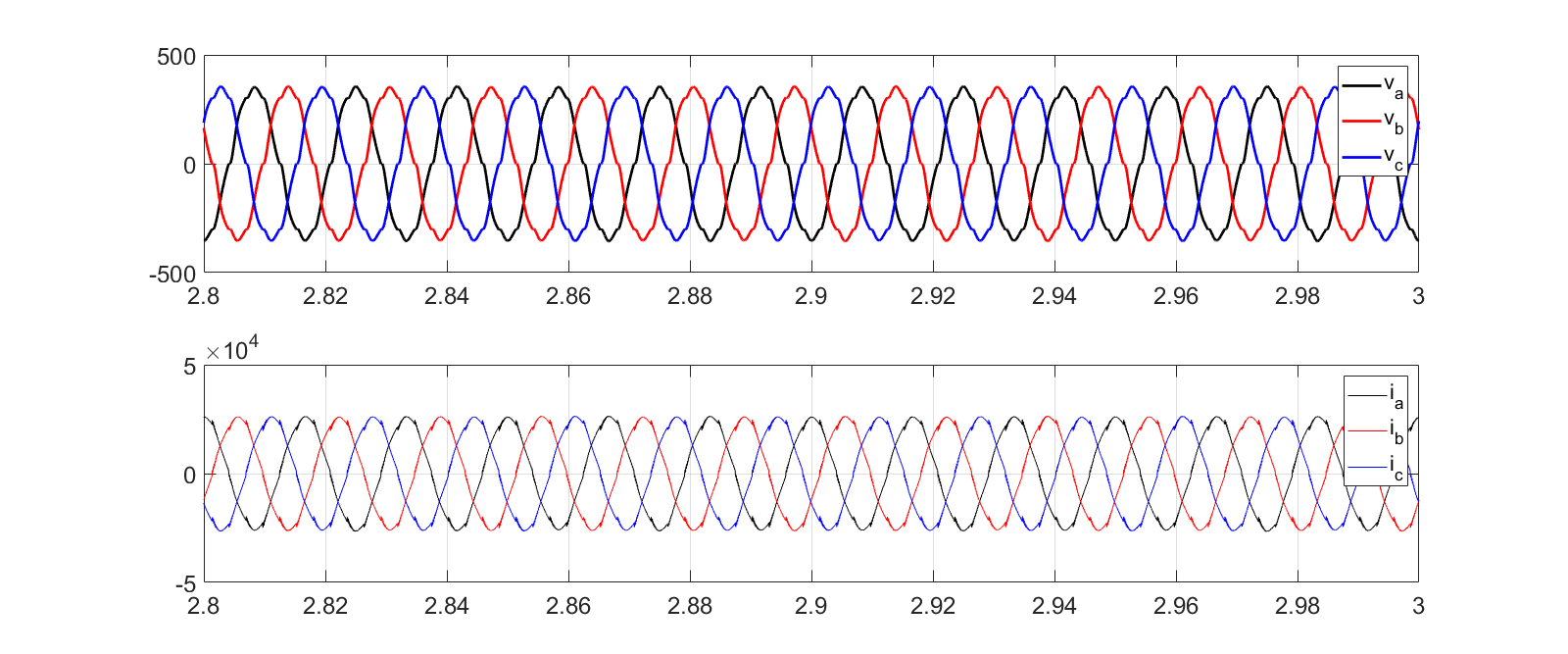 Current (A)
Time (s)
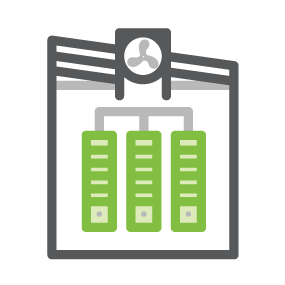 Inverter Stability Requirement
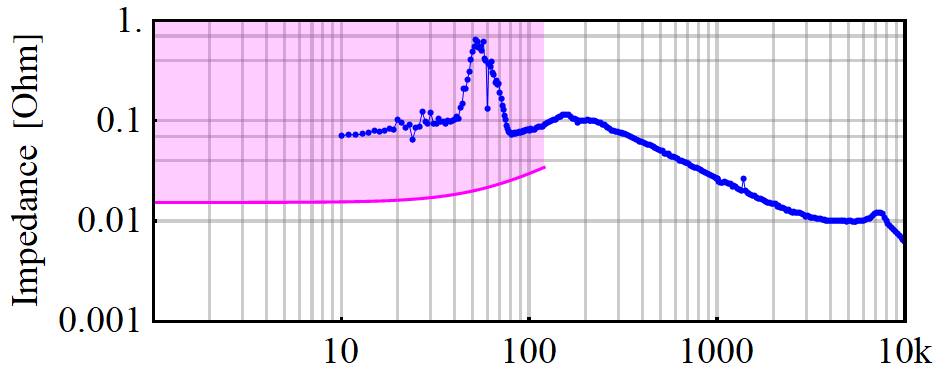 Zi
@1 MW
L3
ZL
N2
PSU
Magnitude Requirement:
Frequency (Hz)
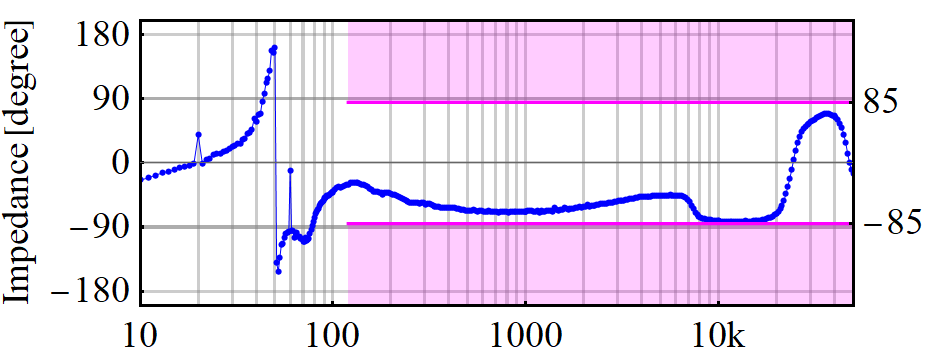 where
ZL
Phase Requirement:
Frequency (Hz)
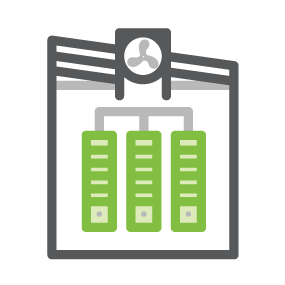 Rectifier Stability Requirement
L1
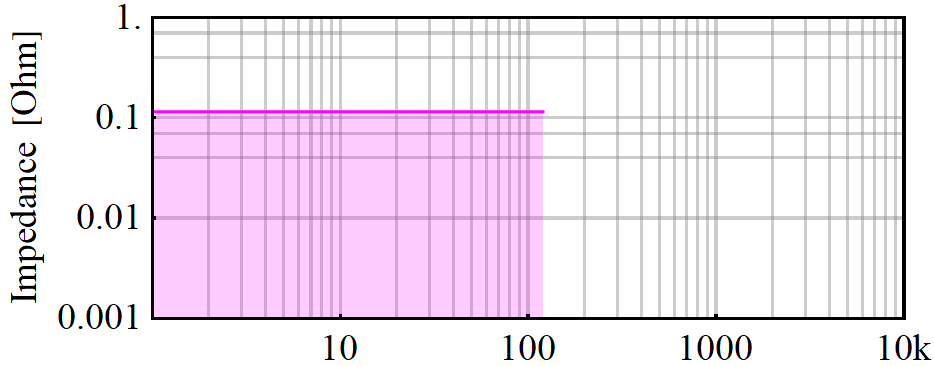 Zr
@1 MW
N1
PSU
L0
L2
Magnitude Requirement:
Frequency (Hz)
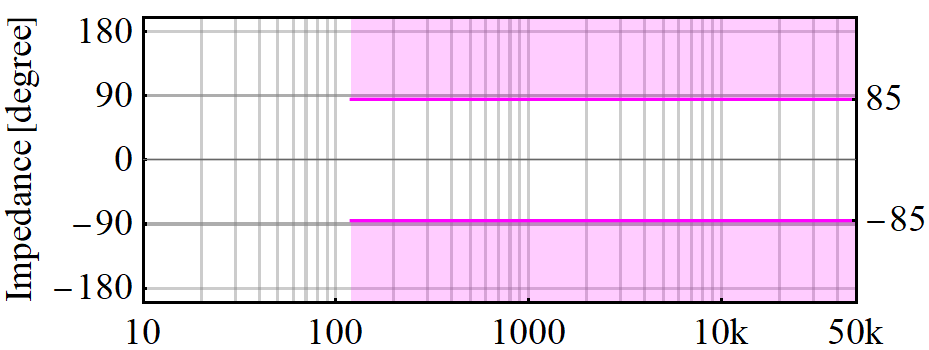 Phase Requirement:
Additional Requirement:
Rectifier must be stable with Leq = 0.33 p.u.
Frequency (Hz)
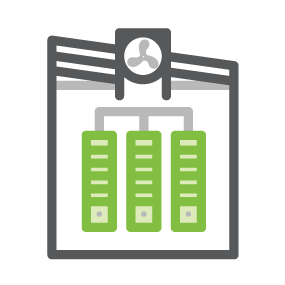 Inverter Impedance from Simulation
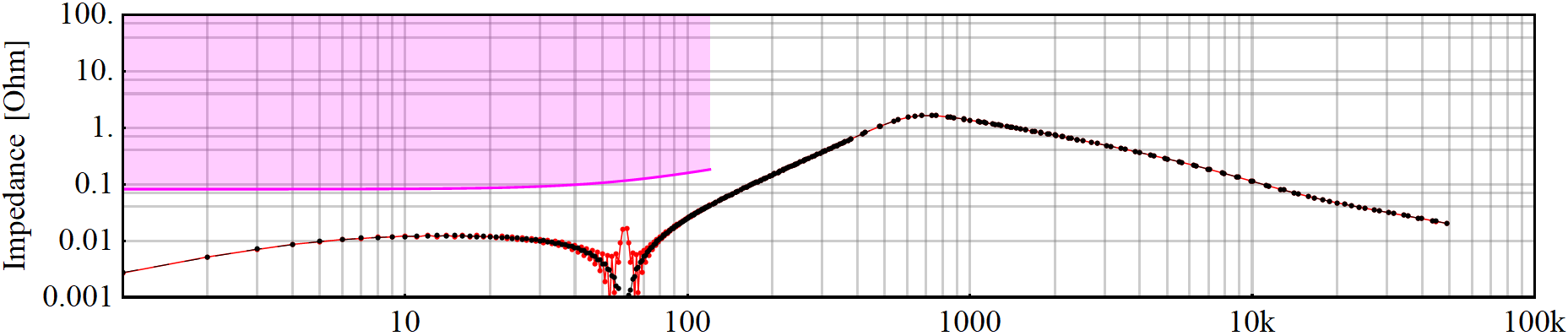 @250 kW
Zi, positive Sequence
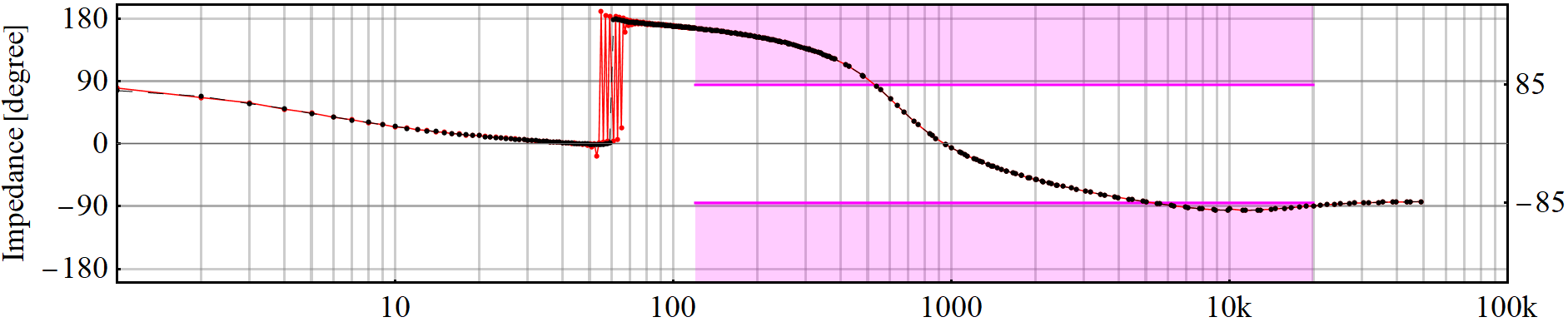 Zi, negative Sequence
Frequency (Hz)
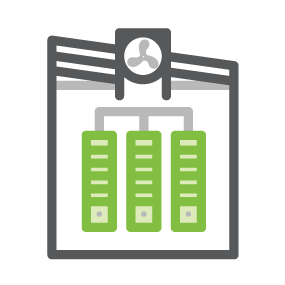 Inverter Impedance from Simulation
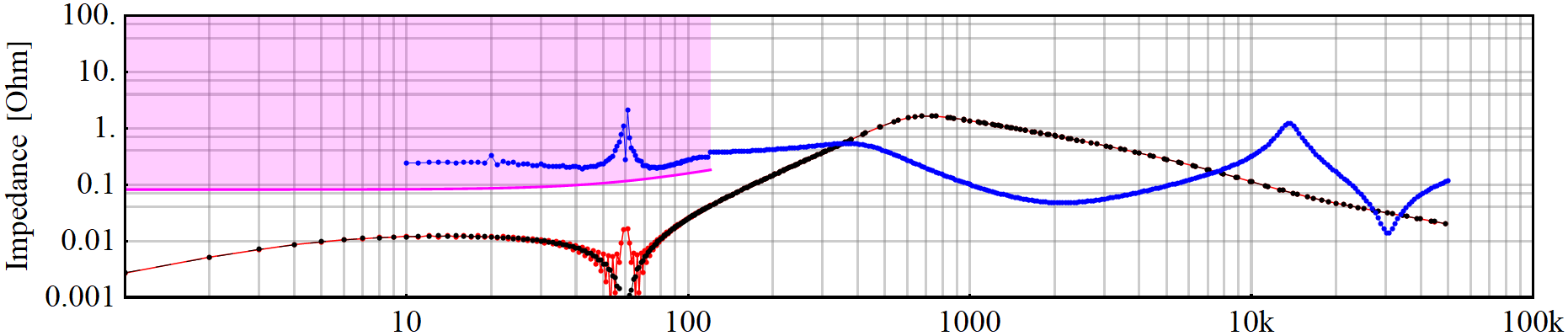 @250 kW
ZL
7.4 kHz
350 Hz
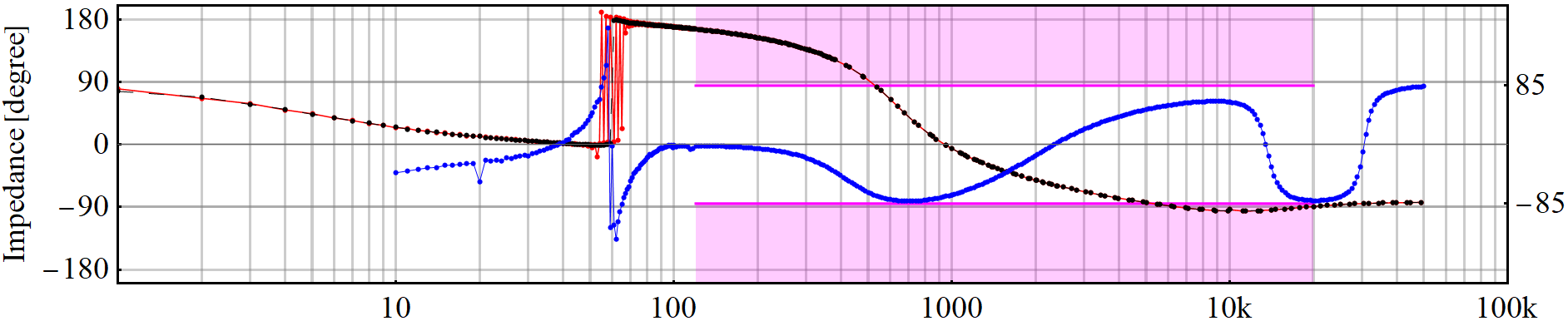 ZL
Frequency (Hz)
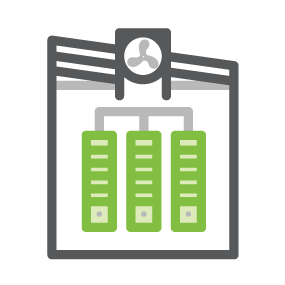 Unstable Simulation with Inverter
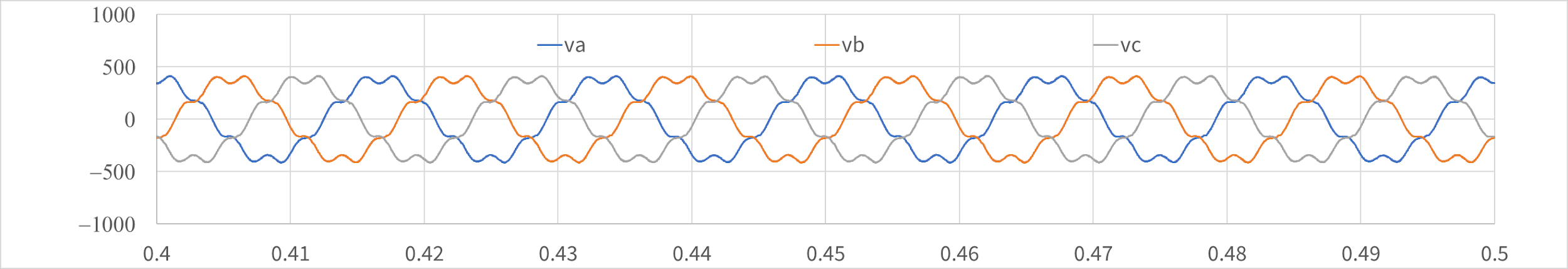 Voltage (V)
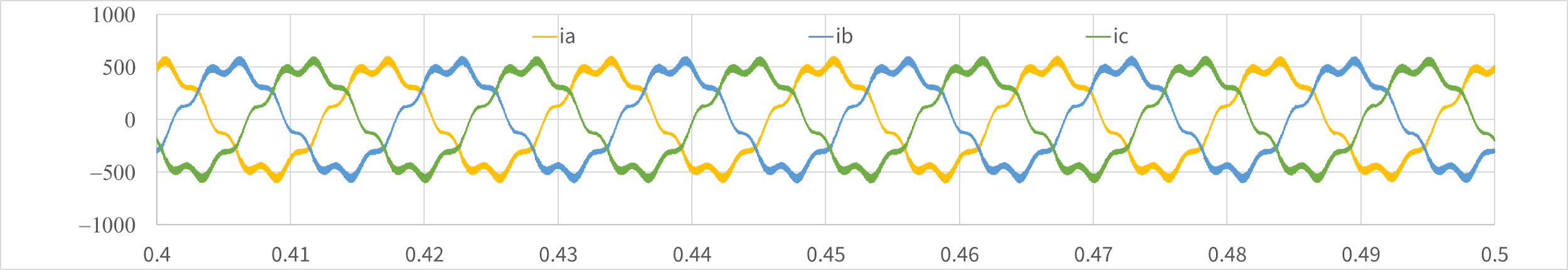 Current (A)
Time (s)
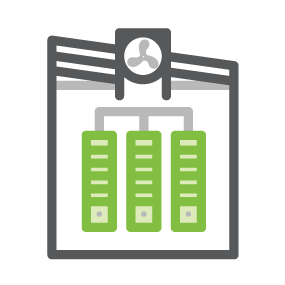 Stable Simulation with Inverter
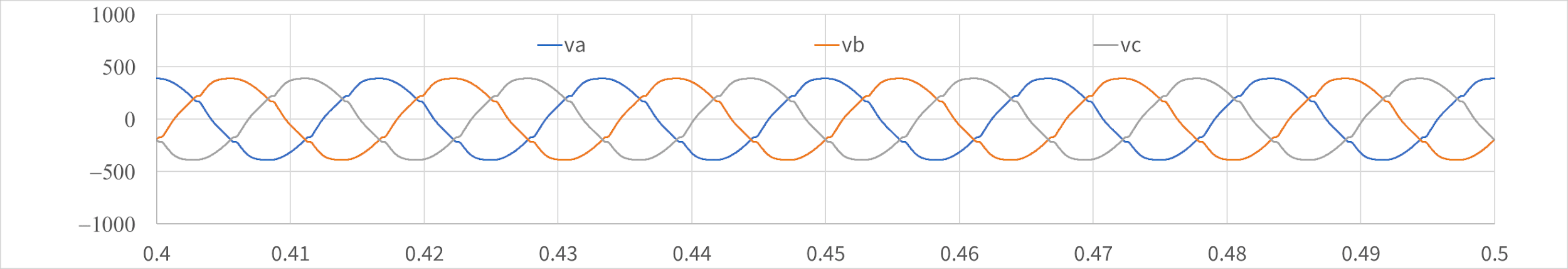 Voltage (V)
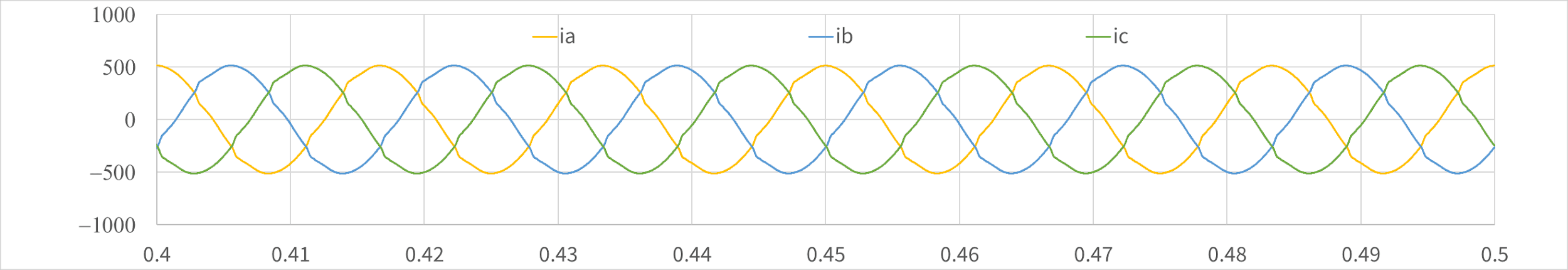 Current (A)
Time (s)
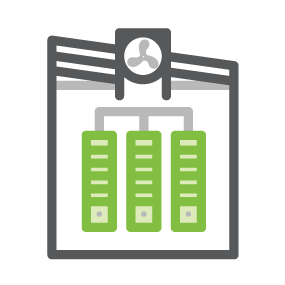 Summary of Requirements
γ is maximum charge rate in percent of nominal power; Zn, Ln and Rn are, respectively, the nominal (or base) impedance, inductance and resistance at the fundamental frequency f1.
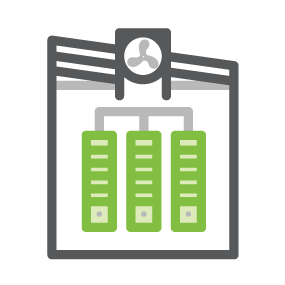 Call to Action
https://www.opencompute.org/projects/data-center-facility
Technical Team:
Dr. Jian Sun, Professor, Rensselaer Polytechnic Institute
Facebook: Data Center Design, Strategic Design and Engineering, Site Engineering
UPS Industry Collaborators:
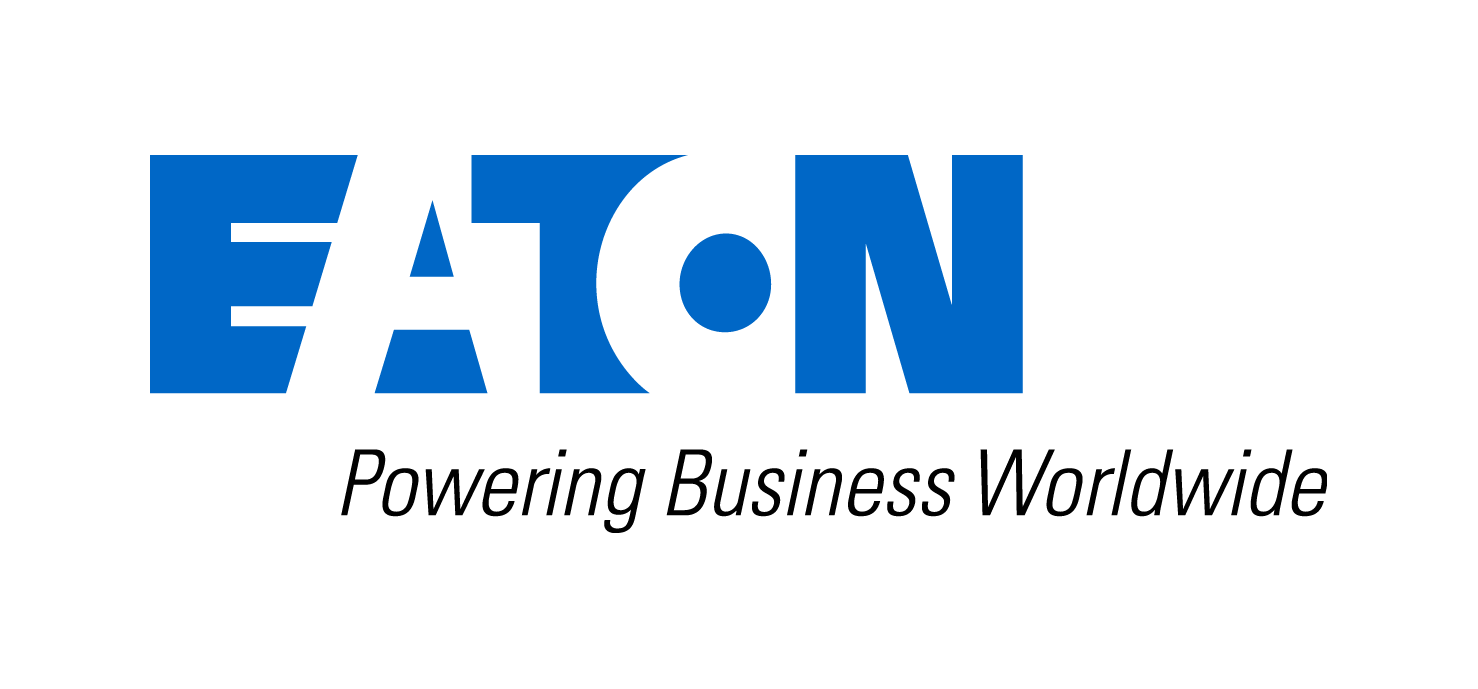 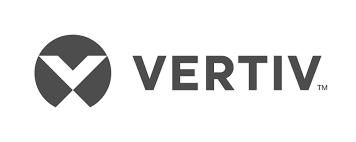 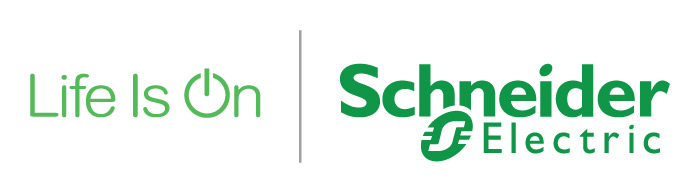 ‹#›